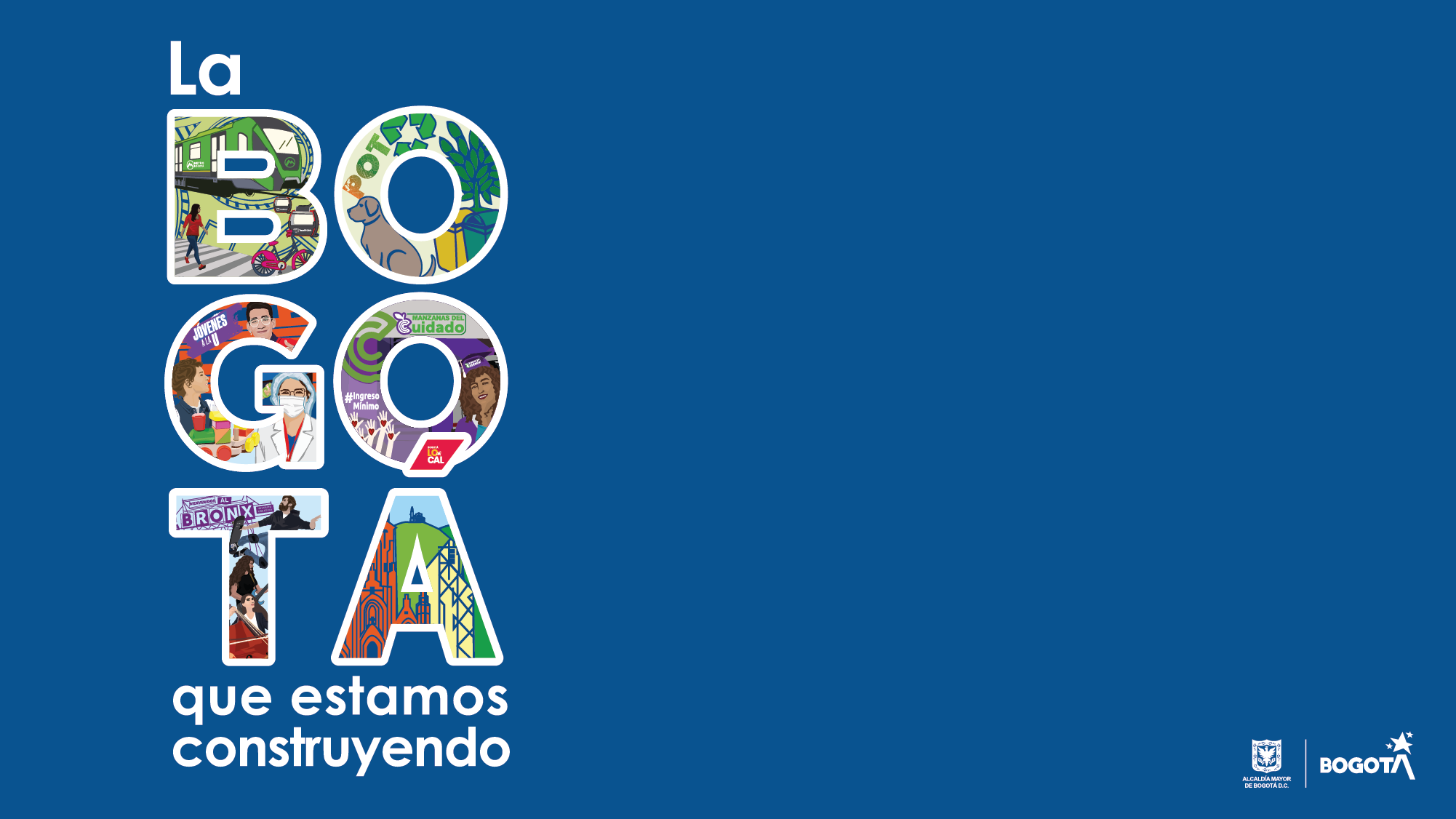 Comité Sectorial de Gestión y Desempeño del Sector Movilidad
Sesión ordinaria
Febrero 2023
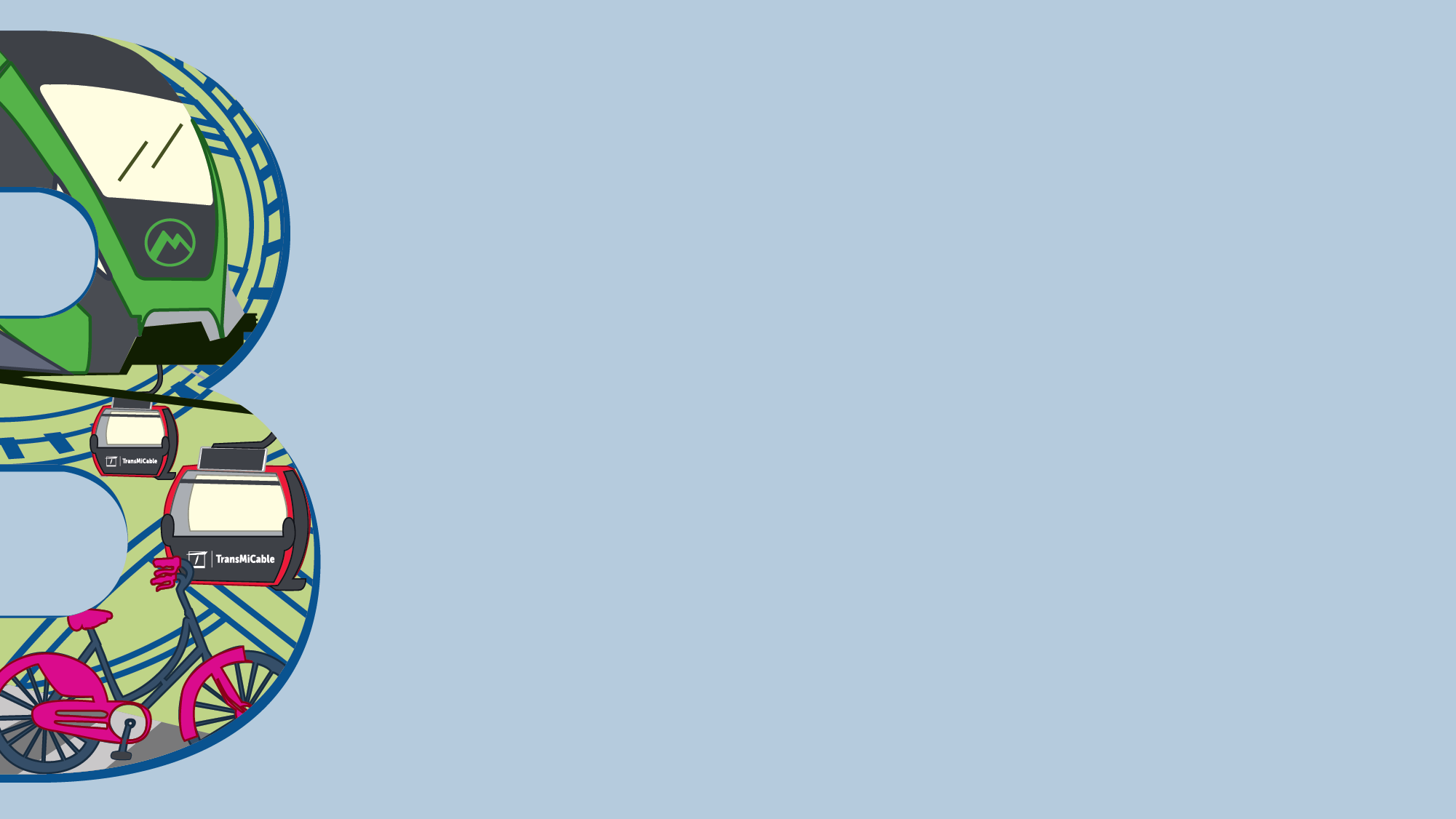 Agenda
Verificación de quórum y declaración de la instalación de la sesión
Aprobación del orden del día
Seguimiento compromisos
Aprobación plan de trabajo 2023
Metas PDD-presupuesto-MIPG (SDM-OAPI)
Plan de Movilidad Sostenible y Segura - PMSS (SDM-SPM)
Política pública del Peatón, propuesta de formulación (SDM-SBP)
Varios
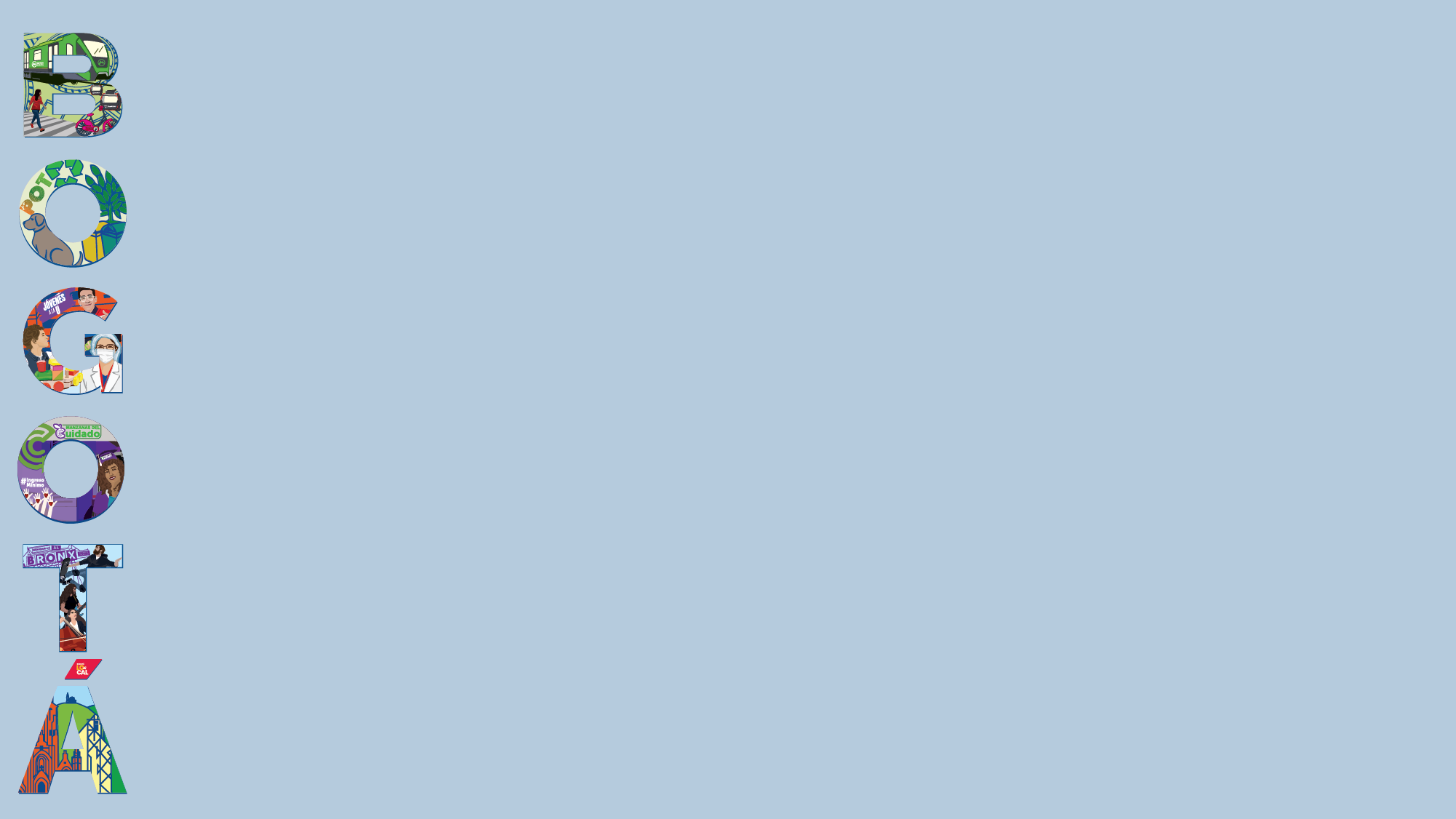 Seguimiento compromisos
2. Educación
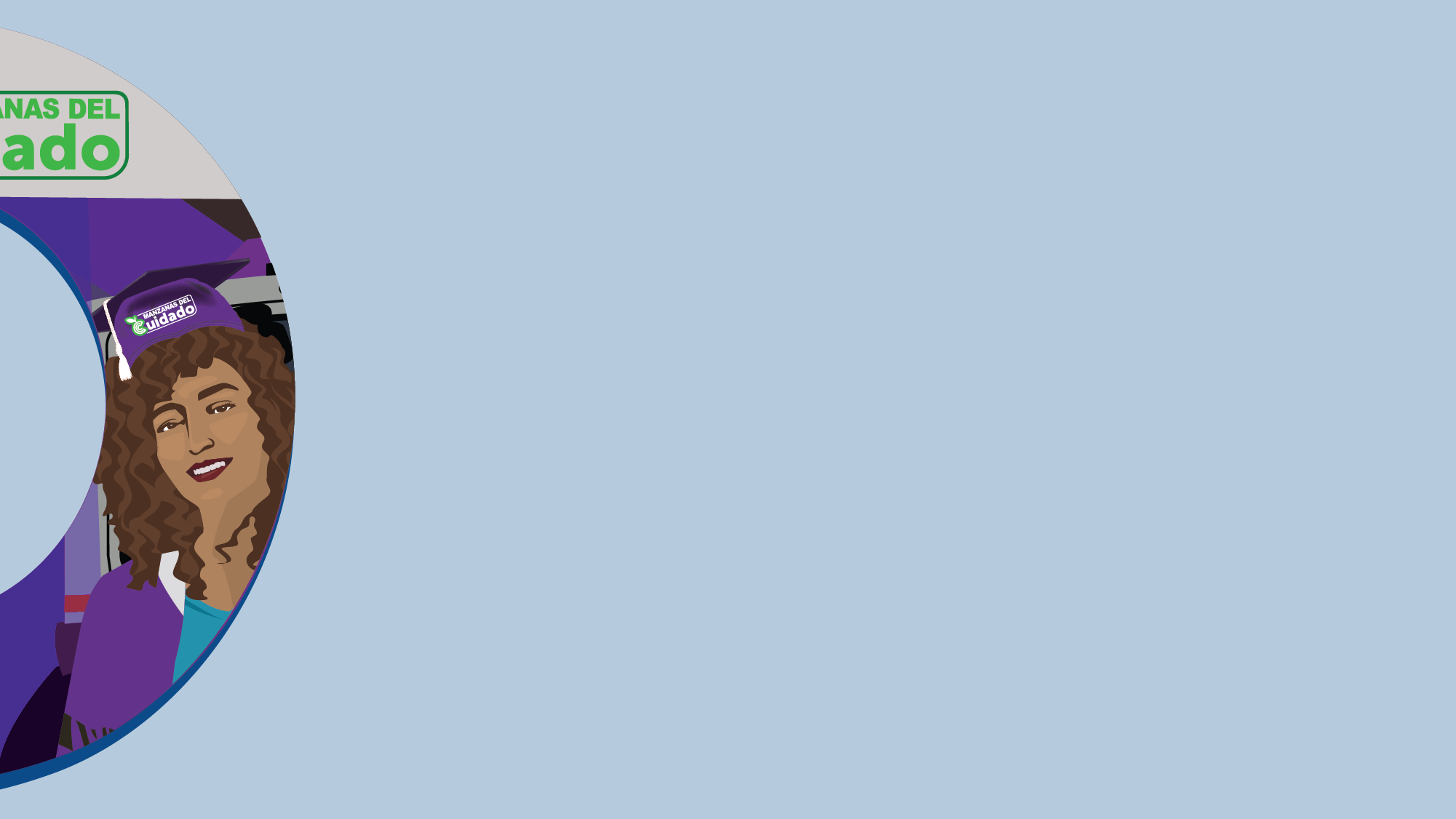 Aprobación plan de trabajo 2023
Enviado a los integrantes del comité el 9 de febrero de 2023 para observaciones, en el marco de la Resolución 233 de 2018.
Se emitió observación de la Oficina Asesora de Planeación Institucional de la SDM la cual se acogió, moviendo la fecha programada para la función 5 para la segunda sesión.
Se compartió la versión final en la citación del comité para conocimiento de todos los participantes.
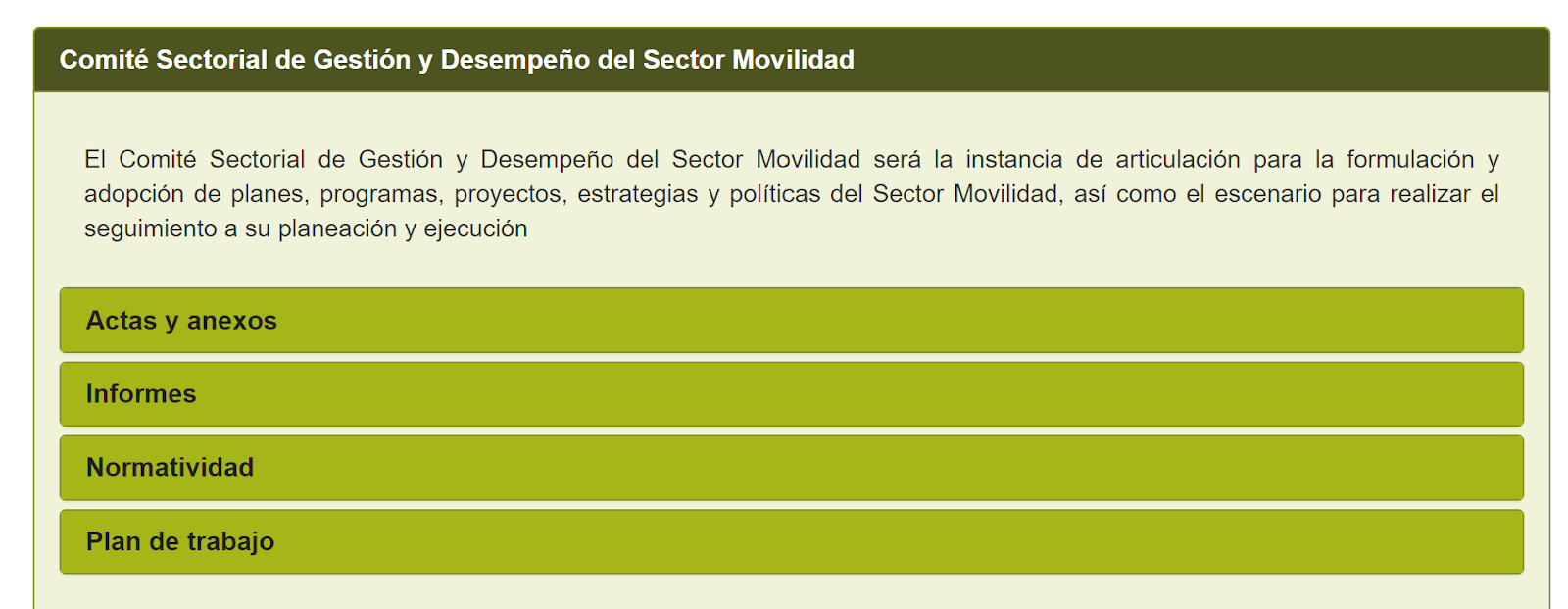 Publicación en:

https://www.movilidadbogota.gov.co/web/instancias_de_coordinacion
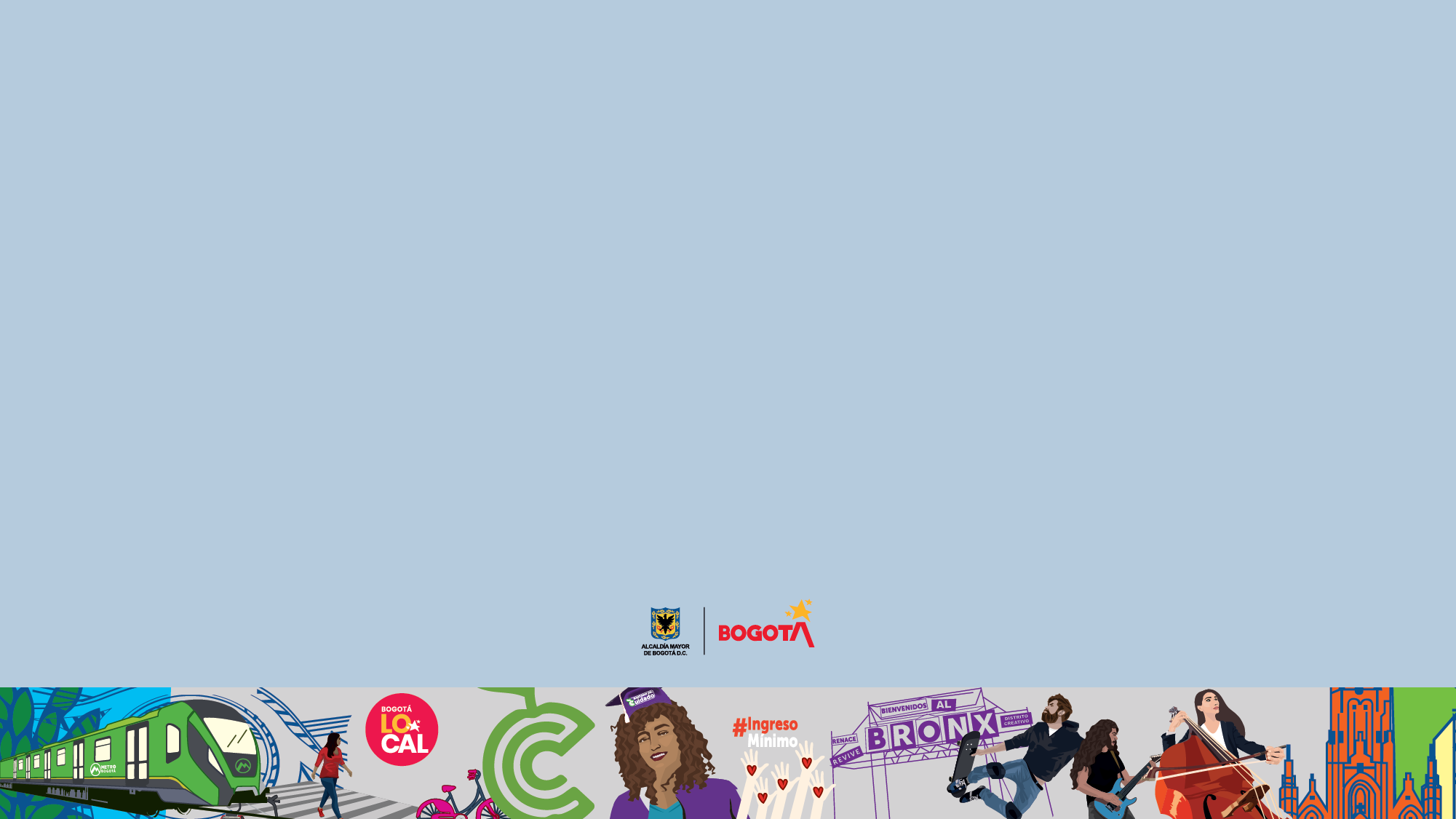 ¡Gracias!